The Black Cats
or
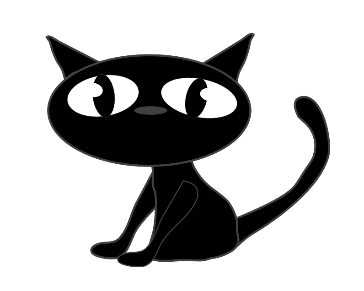 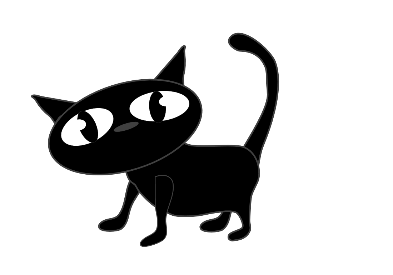 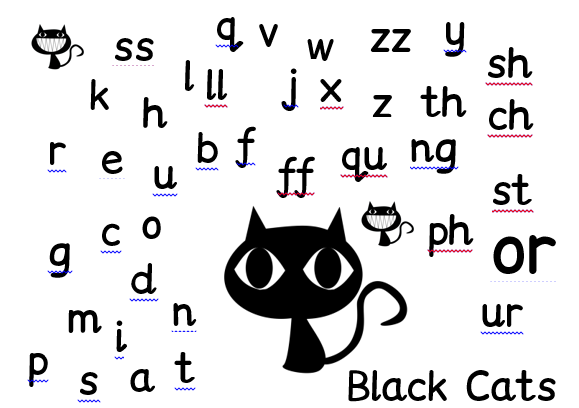 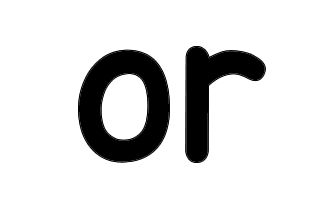 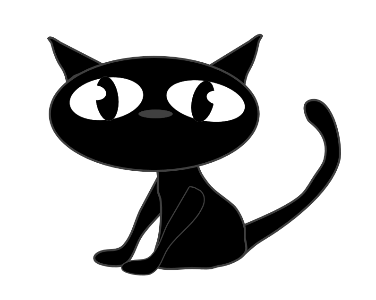 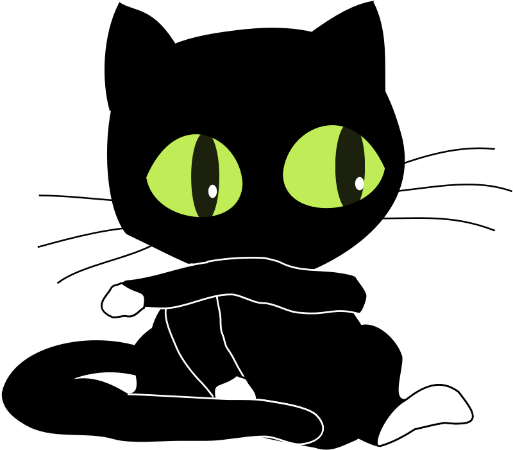 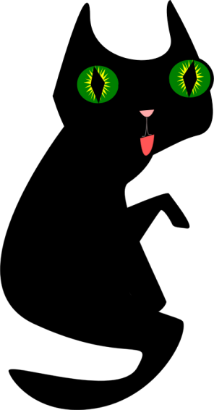 On a stormy night, a farmer forgot about her horse. The horse was left outside in the storm.
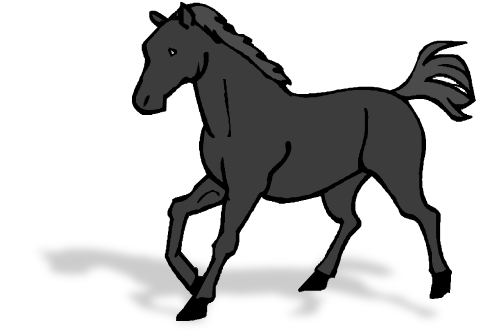 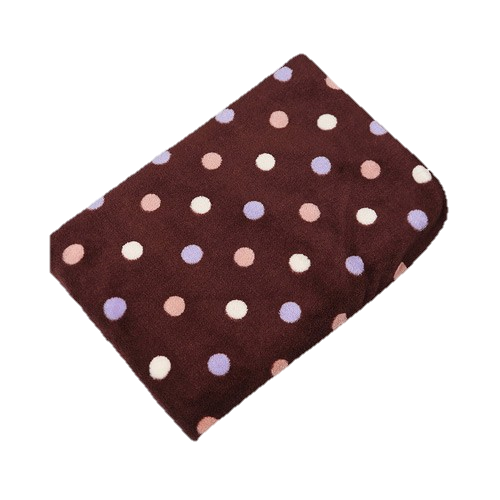 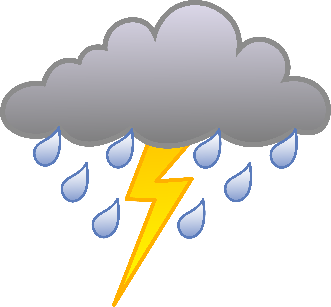 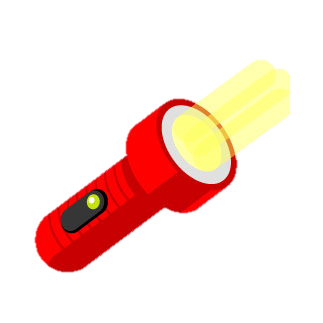 The black cats switched on their torch and went to look for her. It was a bad sort of storm.
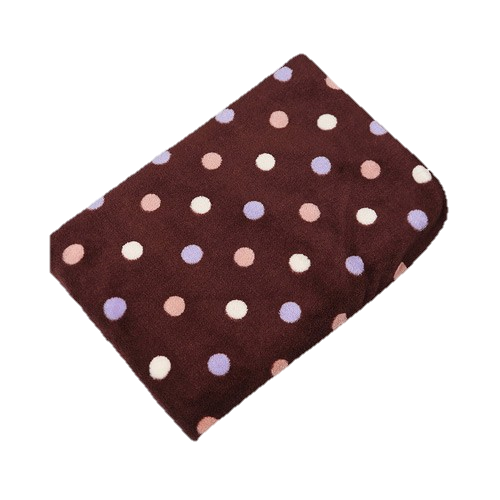 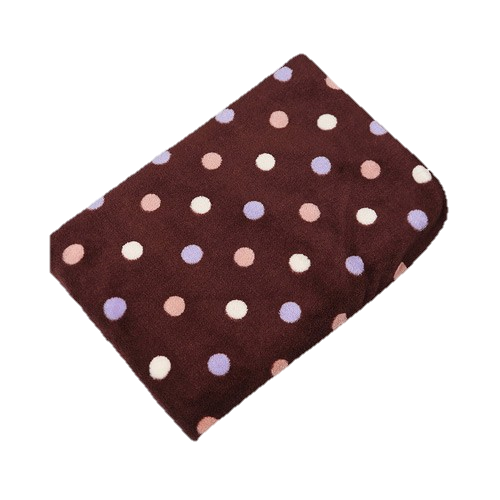 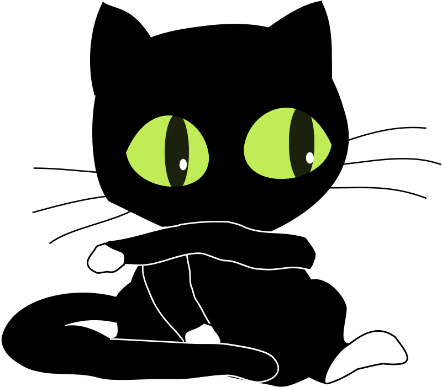 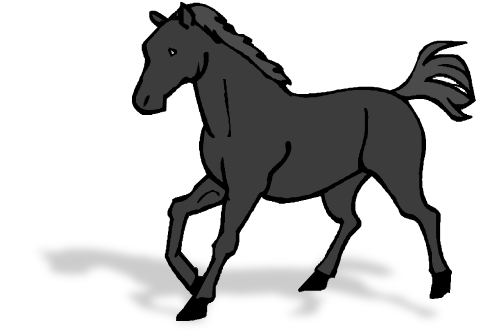 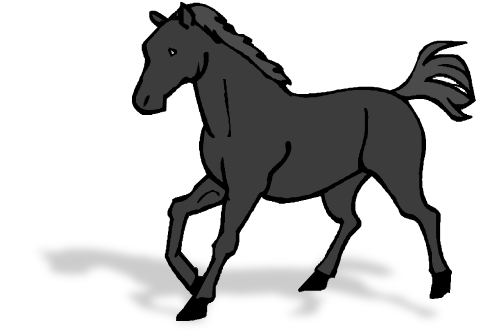 The black cats found the horse. Her horse blanket was worn and torn. But she was not alone!
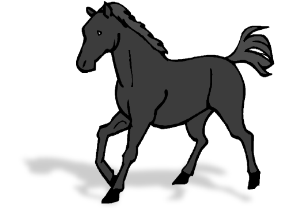 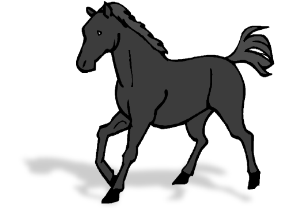 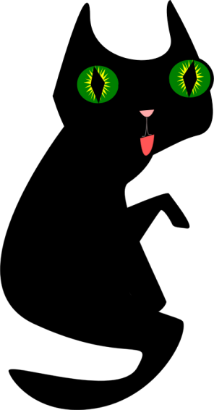 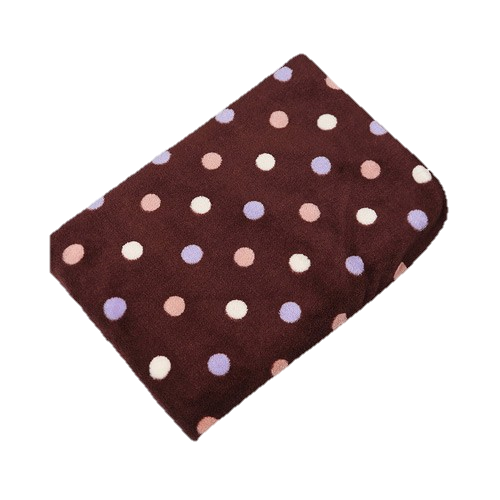 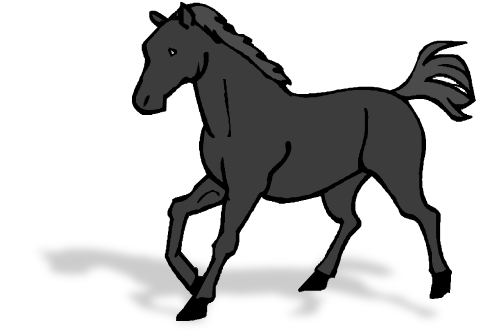 She had had her baby. A little foal had been born.
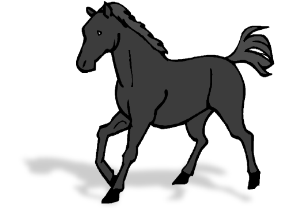 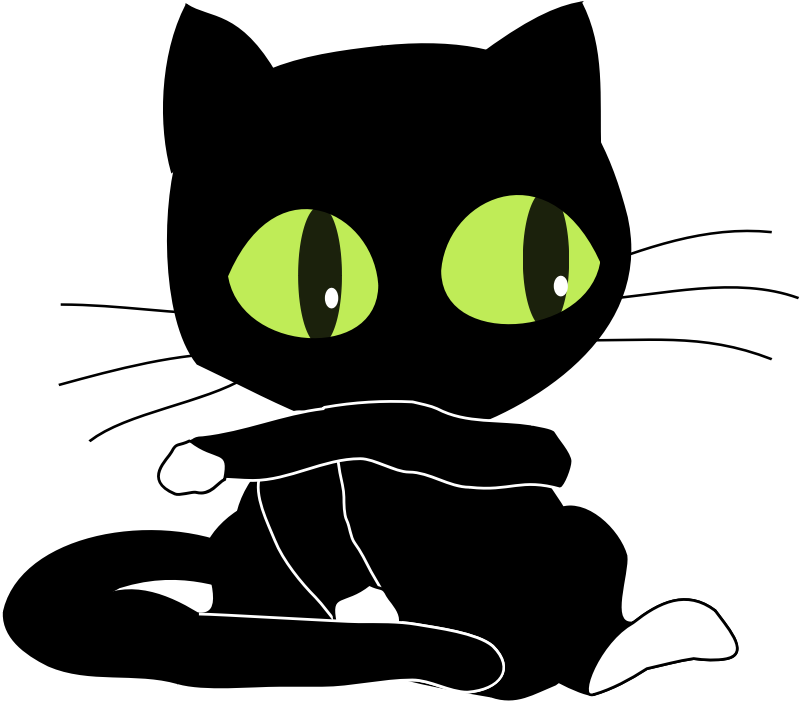 stormy
forgot
horse 
storm
9
torch
sort
What or words can you remember from the story?
worn
torn
born
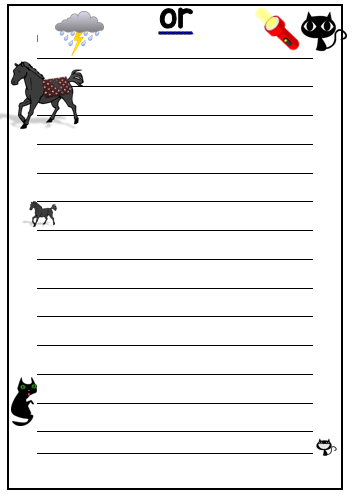